Инструментариум за обучение относно ЕОП7.3. Правни аспекти на ЕОП
Инструментариум за обучение относно ЕОП
Модул 2: Стратегически аспекти на ЕОП
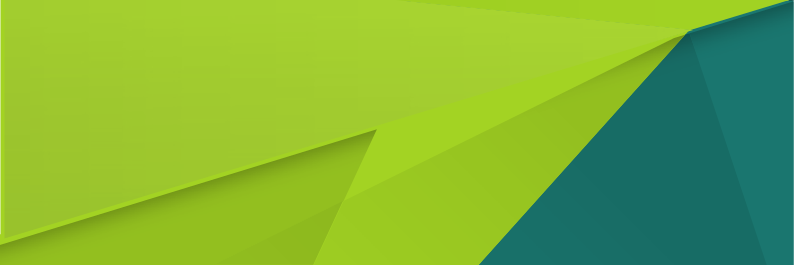 Модул 7: Оперативни теми (ключови сектори за ЕОП)
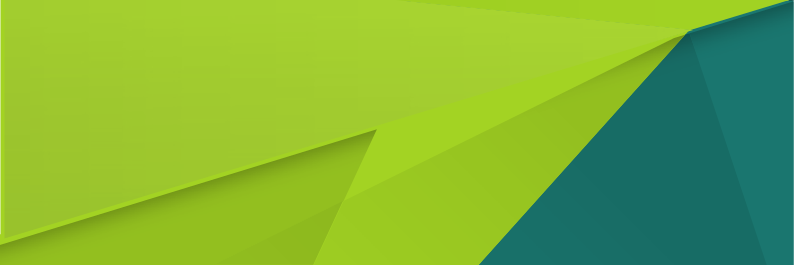 Модул 4: Оценка на нуждите
Модул 1: Въведение
Модул 5: Кръгови обществени поръчки
Модул 6: Ангажиране на пазара
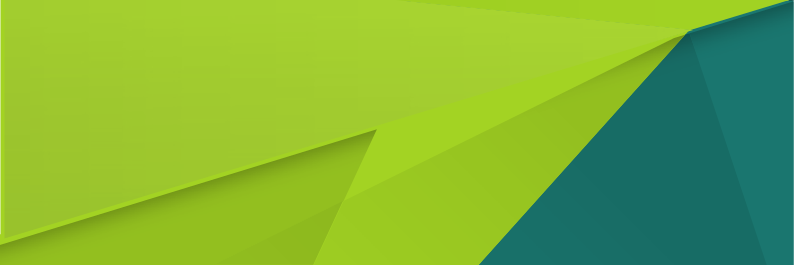 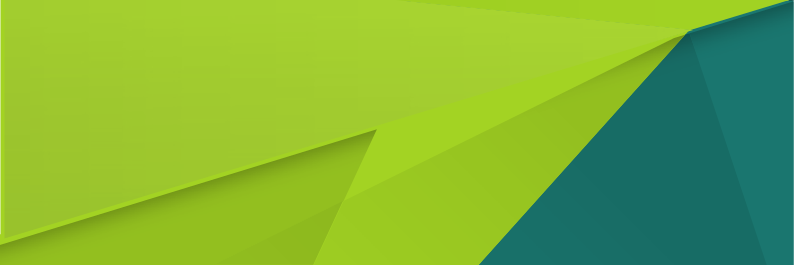 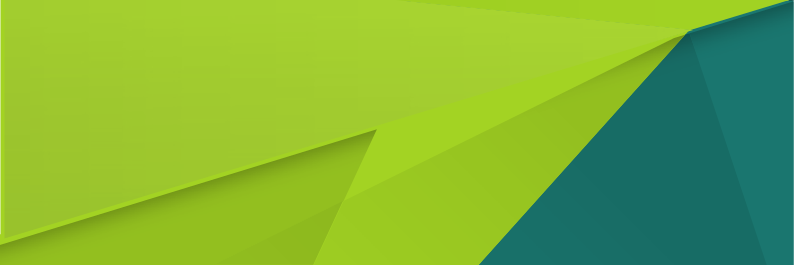 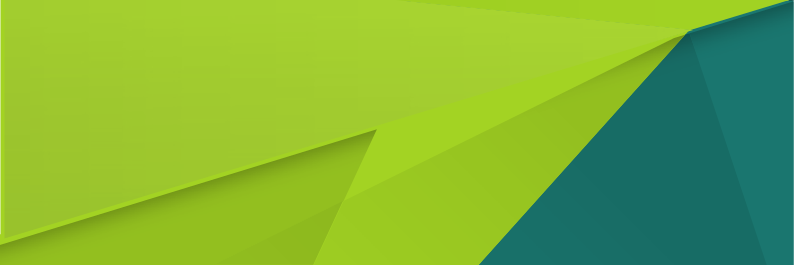 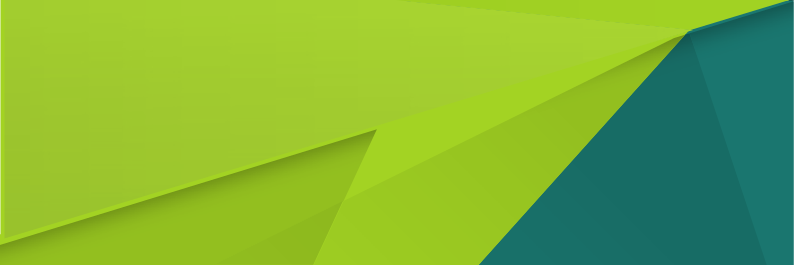 Модул 3: Правни аспекти на ЕОП
Модул 3: Правни аспекти на ЕОП
2
Съдържание на модул 3
Технически спецификации
Критерии за възлагане
Съчетаване на спецификации и критерии за възлагане
Клаузи за изпълнение на договора за обществената поръчка
Обобщение и допълнителни насоки
Съответни източници на правото
Принципи на Договора за ЕС
Директиви за обществените поръчки от 2014 г.
Връзка с предмета на поръчката
Избор на процедури
Изключване и подбор на оференти
Модул 3: Правни аспекти на ЕОП
3
Съответни източници на правото
Договор за функционирането на ЕС (ДФЕС)
Директиви на ЕС за обществените поръчки: 2014/23/ЕС, 2014/24/ЕС и 2014/25/ЕС
Директиви 89/665/ЕИО и 92/13/ЕИО на ЕС относно средствата за правна защита, изменени с директиви 2007/66/ЕО и 2014/23/ЕС
Секторно законодателство на ЕС, напр. Директива за екологично чистите превозни средства, Директива за енергийната ефективност
Национално законодателство за изпълнение
Съдебна практика на Съда на ЕС и на националните съдилища
Многостранно споразумение на СТО за държавните поръчки
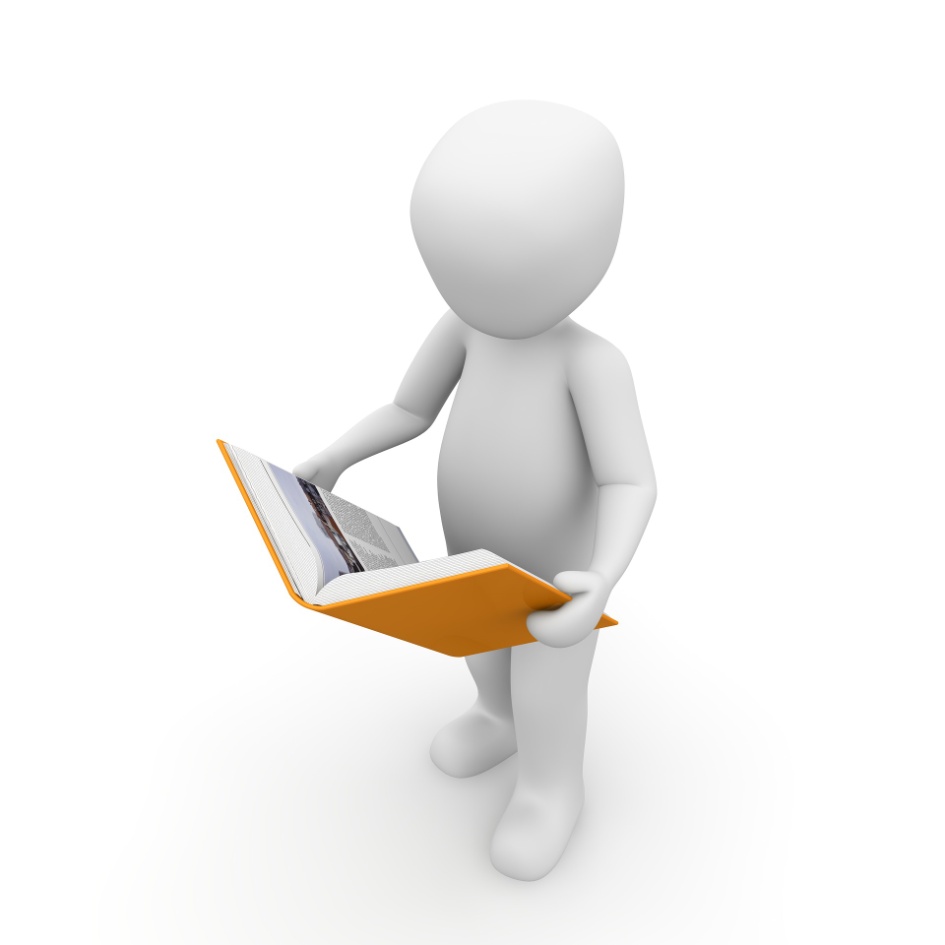 Модул 3: Правни аспекти на ЕОП
4
Принципи на Договора за ЕС — Равно третиране
Равно третиране
Определение на равното третиране
Включва изискване за недопускане на дискриминация, основана на гражданство
Прилага се за всички обществени поръчки, които са обхванати от директивите, или които са с определен трансграничен интерес
НЕ означава третиране на всички по един и същ начин, а третирането им съгласно обективни критерии
„сравнимите помежду си ситуации не трябва да бъдат третирани различно, а различните ситуации не трябва да бъдат третирани по един и същи начин, освен ако това не е обективно обосновано“. 
— Решение на Съда от 3 март 2005 г., Fabricom SA срещу Белгийската държава, съединени дела C-21/03 и C-34/03, EU:C:2005:127
Модул 3: Правни аспекти на ЕОП
5
Принципи на Договора за ЕС
Прозрачност
Принципът е въведен, за да се гарантира спазването на принципите на недискриминация/равно третиране
Поръчките трябва да бъдат обявени на съответното равнище в зависимост от тяхната стойност
Тръжните документи и всички приложени критерии трябва да бъдат ясни за „разумно информиран и обичайно добросъвестен“ оферент (решение на Съда от 18 октомври 2001 г. SIAC Construction Ltd срещу County Council of the County of Mayo, C-19/00, EU:C:2001:553)
Всички промени в процедурата трябва да бъдат съобщени на всички оференти, като може да е необходимо да се удължат крайните срокове
Оферентите трябва да бъдат уведомени за причините за отхвърляне на офертата
Модул 3: Правни аспекти на ЕОП
6
Принципи на Договора за ЕС
Пропорционалност
Критериите и решенията за възлагане на обществени поръчки трябва:
 да са подходящи за постигане на поставените цели; и 
 да не надхвърлят необходимото за постигането на тези цели. 
Пропорционалността е от значение при вземане на решение относно критериите за ЕОП, които да се прилагат, и начина на оценяване на доказателствата, предоставени от оферентите.
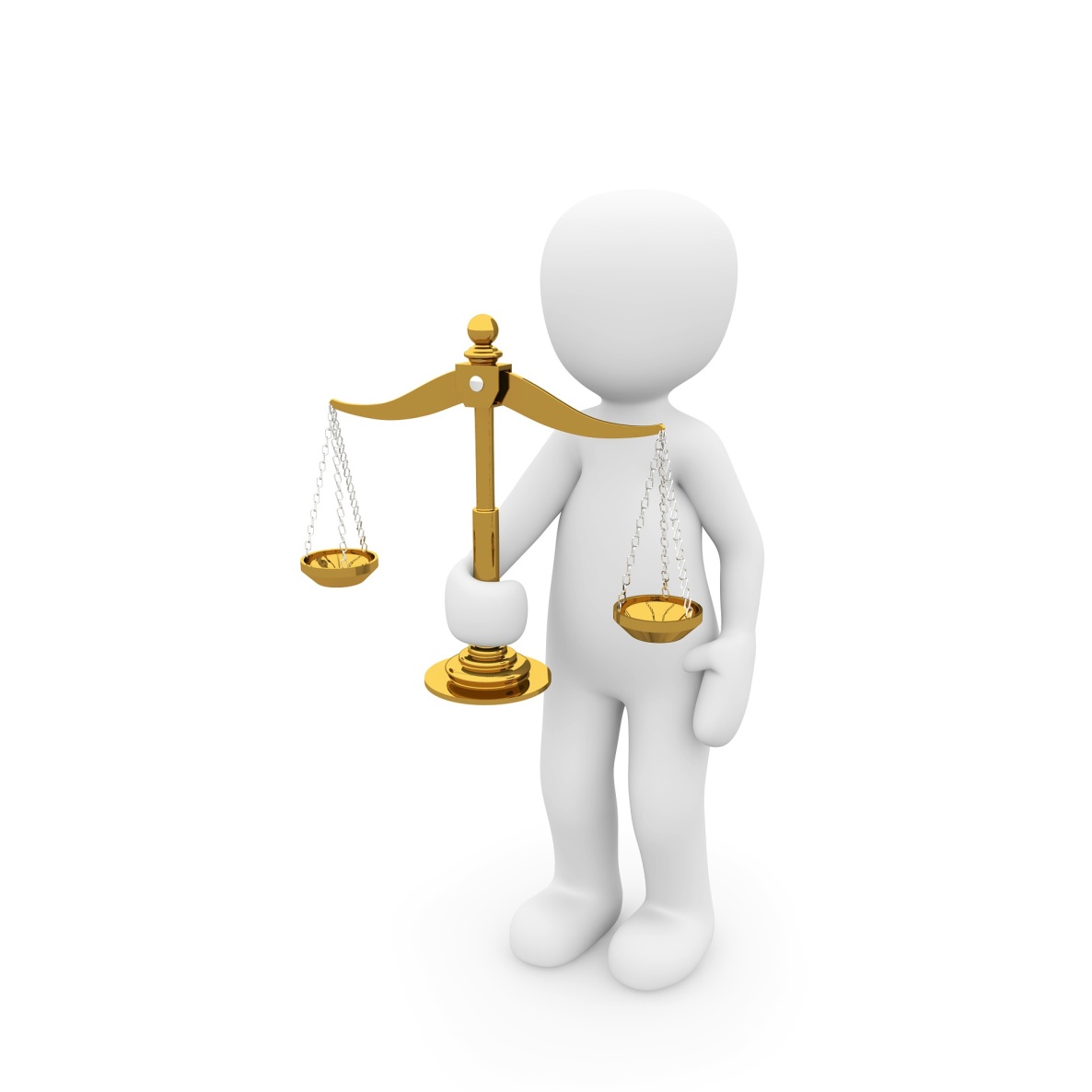 Модул 3: Правни аспекти на ЕОП
7
Принципи на Договора за ЕС
Взаимно признаване
Трябва да се вземат под внимание доказателства за професионална квалификация, маркировки и сертификати от други държави членки
Този принцип е важен за ЕОП поради необходимостта да се вземат под внимание еквиваленти средства при оценяване на съответствието с критериите
Разяснение на принципа на взаимно признаване
„принципът на взаимно признаване дава възможност за гарантиране на свободното движение на стоки и услуги без необходимост от хармонизиране на националното законодателство на държавите членки“ 
— Решение на Съда от 20 февруари 1979 г., Rewe-Zentral AG срещу Bundesmonopolverwaltung für Branntwein, C-120/78, EU:C:1979:42).
Модул 3: Правни аспекти на ЕОП
8
Директиви за обществените поръчки от 2014 г.
С тях бяха въведени нови важни разпоредби относно ЕОП:
Възможност за посочване на производствени процеси и методи
Разширяване на системите за управление на околната среда
По-голяма възможност за използване на екомаркировки
Нови правила за оценката на разходите за целия жизнен цикъл
Възможност за отхвърляне на оферти, които не отговарят на екологичните и социалните задължения 
Възможност за отхвърляне на подизпълнители, които не спазват екологичните и социалните задължения
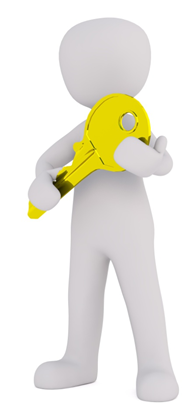 Модул 3: Правни аспекти на ЕОП
9
Директивите от 2014 г.
Изключване и подбор
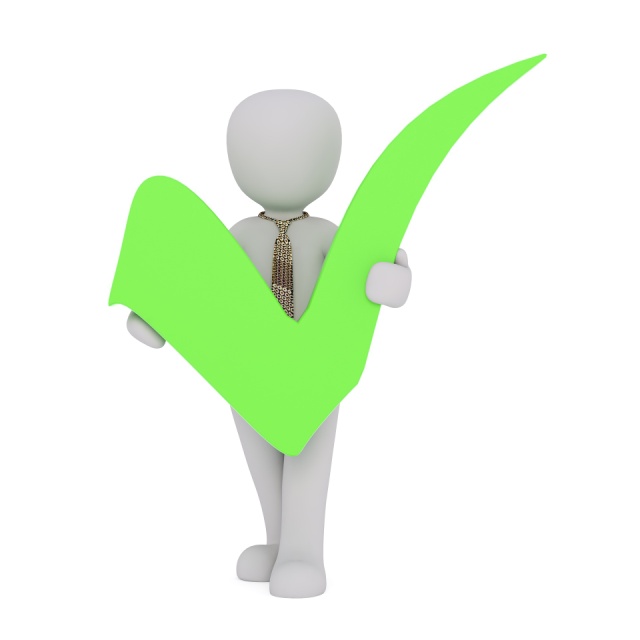 С директивите се определят общи основания за изключване на оферентите Те са свързани с тежки престъпления или проблеми в минали периоди, като някои от тях са приложими за ЕОП
Могат да се използват критерии за подбор и за да се установи кои дружества притежават подходящи технически и професионални способности (включително предишен опит), за да изпълнят дадена поръчка
Критериите за изключване и подбор трябва да са пропорционални и да се основават на предварително определени условия
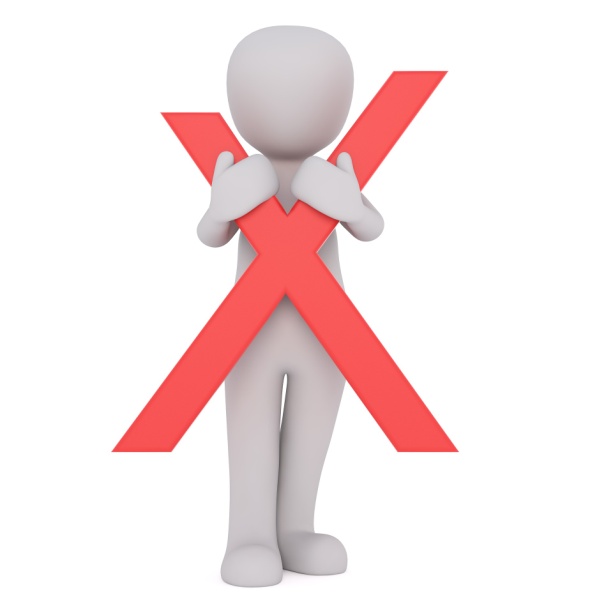 Модул 3: Правни аспекти на ЕОП
10
Директивите от 2014 г.
Технически спецификации
Техническите спецификации са минималните изисквания, на които трябва да отговарят всички оферти, напр. „Всички продукти трябва да съдържат най-малко 65 % рециклиран материал“
Офертите, които не отговарят на техническите спецификации, трябва да бъдат отхвърлени
Съществуват различни начини за формулиране на технически спецификации, включително спецификации, основаващи се на експлоатационните характеристики, или функционални спецификации (вж. модул 4)
Спецификациите могат да се отнасят до всеки етап от жизнения цикъл, напр. производствени методи
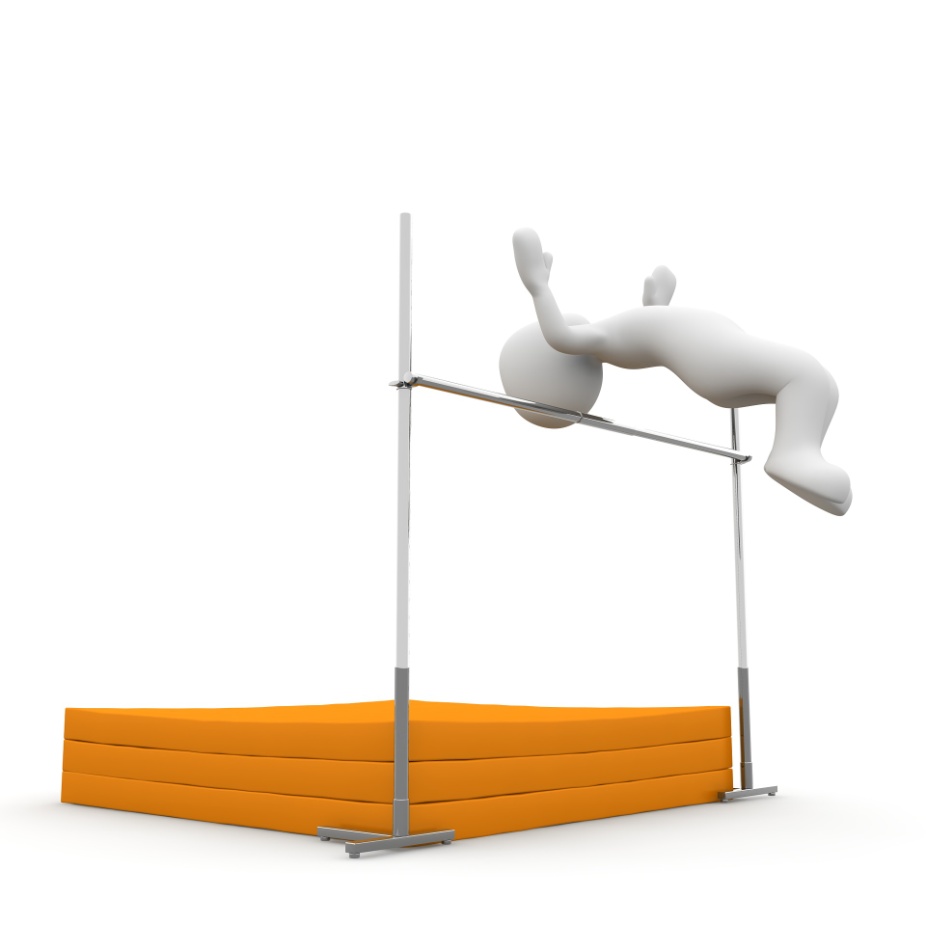 Модул 3: Правни аспекти на ЕОП
11
Директивите от 2014 г.
Критерии за възлагане
Съгласно директивите всички поръчки трябва да бъдат възлагани въз основа на принципа на „икономически най-изгодна оферта“ (MEAT)
По този начин възлагащият орган има възможност да комбинира критерии за разходите (разходи за целия жизнен цикъл) с качествени критерии
Могат да бъдат оценявани екологични характеристики, при условие че те са свързани с предмета на поръчката
Оценката на разходите за целия жизнен цикъл може да се използва, за да се изчислят действителните разходи за собственост, включително разходите за околната среда
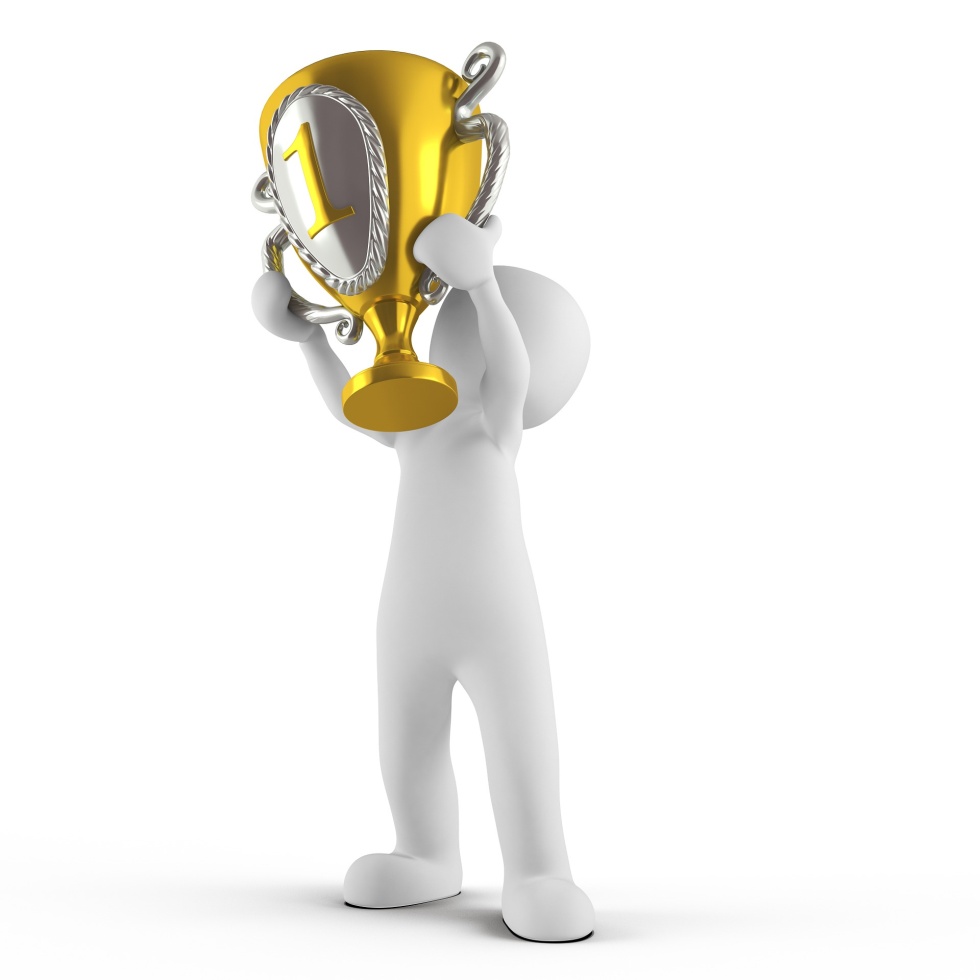 Модул 3: Правни аспекти на ЕОП
12
Директивите от 2014 г.
Изпълнение на договорите за обществени поръчки
Клаузите за изпълнение на договора могат да включват елементи на ЕОП — напр. за да се регламентира: 
начинът на опаковане и доставка на стоките
начинът на управление на отпадъците и рециклирането в договор за поръчка за услуги (напр. почистване, приготвяне и доставка на храни)
отговорността на главния изпълнител и подизпълнителите за опазване на околната среда в договор за поръчка за строителство
Клаузите за изпълнение на договора трябва да бъдат свързани с предмета на поръчката и да се обявят предварително
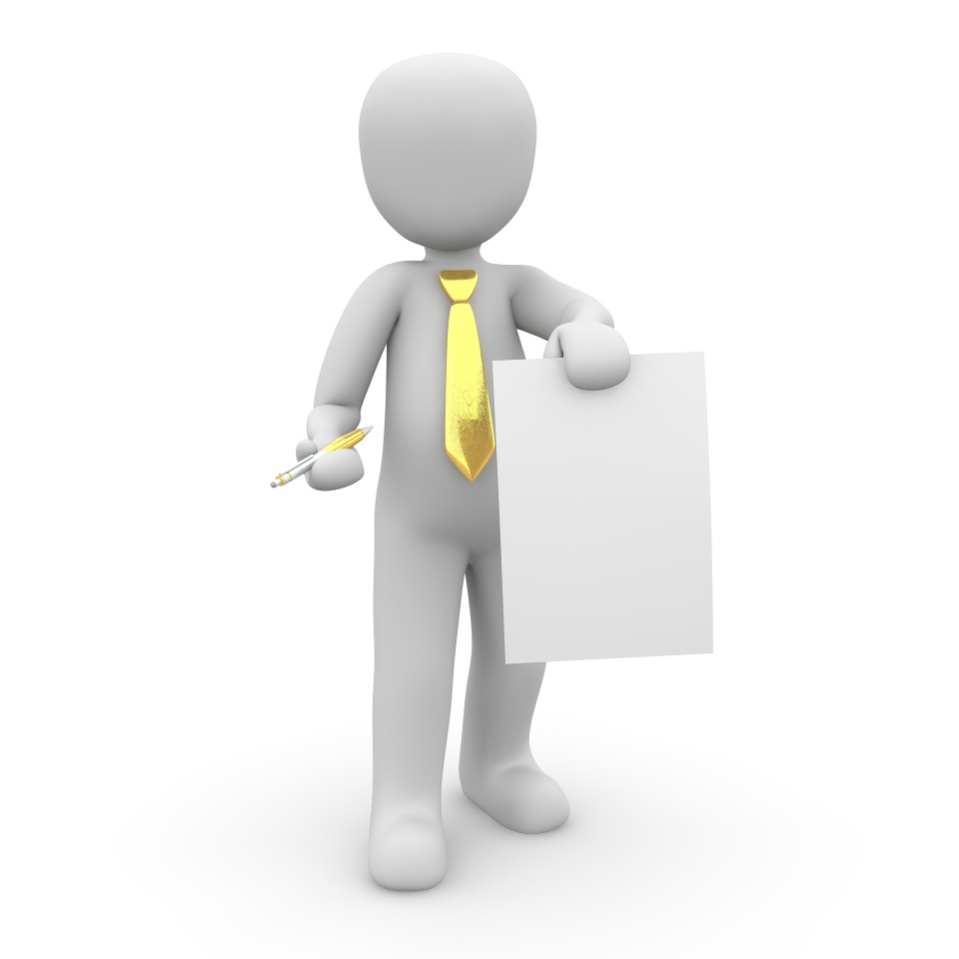 Модул 3: Правни аспекти на ЕОП
13
Връзка с предмета на поръчката (ВПП)
Определение на ВПП
Критериите за подбор, техническите спецификации, критериите за възлагане и договорните клаузи трябва да бъдат свързани с предмета на поръчката
Това е важно за ЕОП, тъй като така се ограничава възможността за разглеждане на цялостните практики на дружеството, което подава оферта
„[критерии, които] се отнасят до строителството, доставките или услугите, които трябва да бъдат предоставени в рамките на тази поръчка, във всички отношения и на всеки етап от жизнения им цикъл, в това число факторите, свързани със: 
а) специфичния процес на производство, предоставяне или търгуване на това строителство, доставки или услуги; или
б) специфичен процес, свързан с друг етап от жизнения им цикъл дори когато тези фактори не са част от съществените им характеристики“. (Член 67)
Модул 3: Правни аспекти на ЕОП
14
Определяне на предмета на поръчката
Възлагащите органи са свободни да определят предмета на всяка поръчка и могат да направят това по начин, който изрично включва екологични цели
Определянето ще засегне обхвата на критериите за ЕОП, които можете да прилагате
Изборът между поръчка за услуги или поръчка за доставки също може да бъде важен
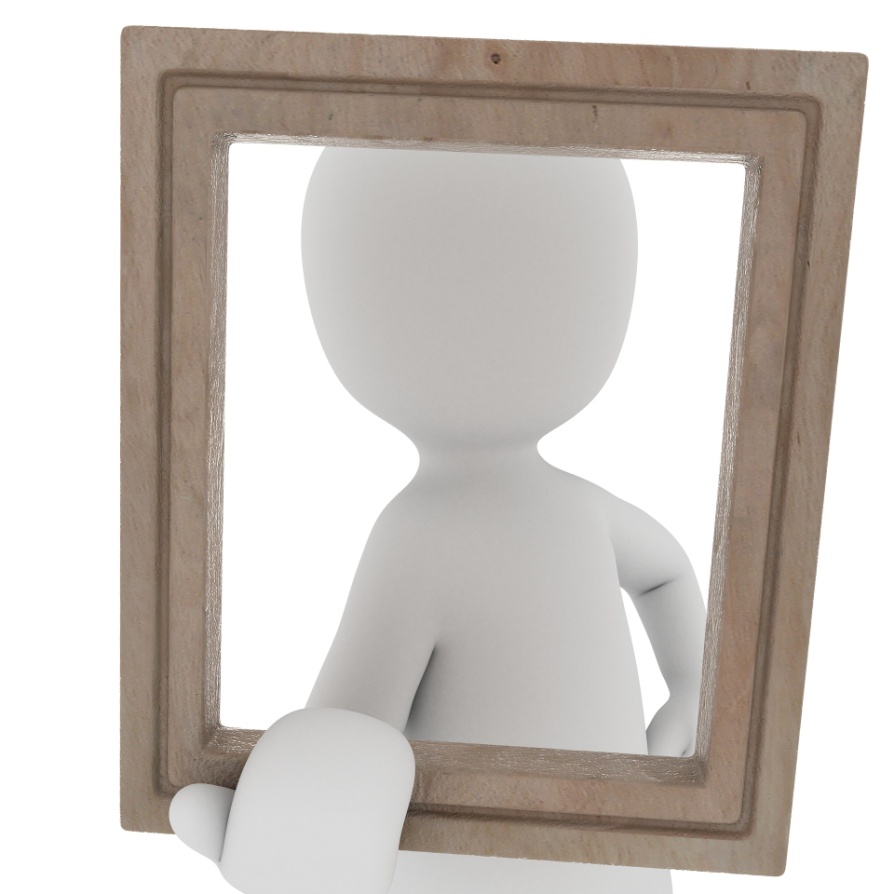 Модул 3: Правни аспекти на ЕОП
15
Примери за критерии, които са/не са свързани с предмета на поръчката
В поръчка за доставка на униформи има изискване, съгласно което униформите трябва да бъдат направени от памук, получен от биологично производство
За поръчка за услуги по почистване се дават допълнителни точки за използването на продукти с екомаркировка
Изискване, съгласно което дружеството трябва да е въвело мерки за управление на веригата на доставките, които да са насочени към конкретни екологични съображения (напр. безопасно боравене с химикали)
В поръчка за доставка на униформи има изискване, съгласно което доставчиците трябва да използват във всички свои продукти памук, получен от биологично производство
В поръчка за услуги по почистване се дават допълнителни точки на дружества, които използват продукти с екомаркировка при всички свои поръчки
Изискване, съгласно което дружеството трябва да участва в „устойчиво закупуване“ (без по-нататъшно определение)
Модул 3: Правни аспекти на ЕОП
16
Избор на процедури
Съгласно директивите има пет възможни процедури:
Открита процедура — оферти могат да се подават от всеки субект
Конкурсен диалог — избират се най-малко трима участници, които да разработят решения въз основа на описание на изискванията на органа
Ограничена процедура — избират се най-малко пет оференти въз основа на обективни критерии
Партньорство за иновации — избират се най-малко трима партньори, които да разработят стоки или услуги, които все още не съществуват на пазара, като се използва поетапна структура на изпълнение на договора
Конкурсна процедура с договаряне — избират се най-малко трима оференти въз основа на обективни критерии; офертите могат да се договарят
Модул 3: Правни аспекти на ЕОП
17
Въздействие на процедурата върху ЕОП
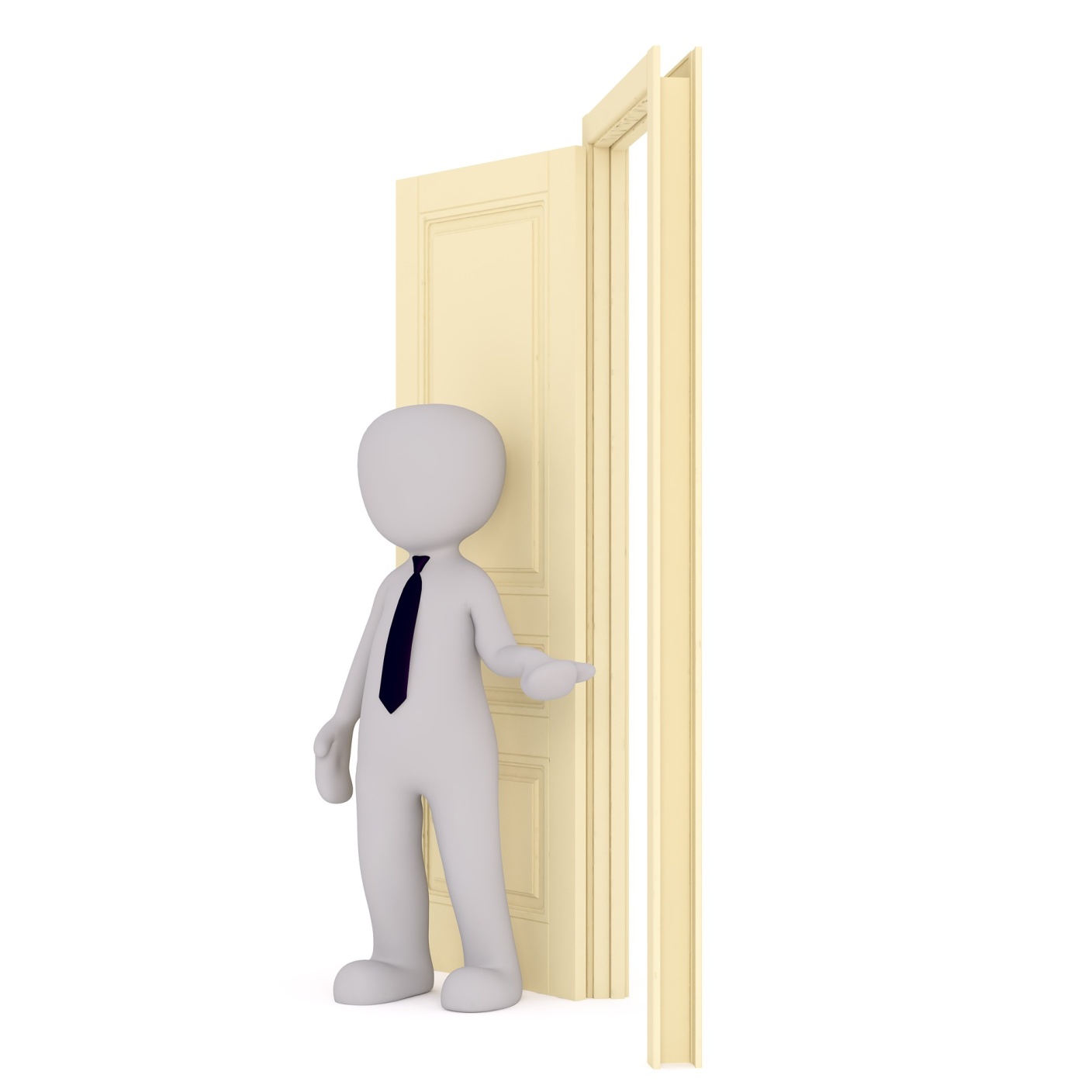 Изборът на процедура е важен, защото той определя кой ще може да се състезава за вашата поръчка и как ще прилагате определени критерии

Ако предишният опит или други аспекти на техническия капацитет са особено важни за дадена поръчка, тогава откритата процедура може да не е най-подходяща

Имайте предвид, че ЕОП могат да увеличат степента на сложност на дадена оферта, затова е изключително важно да предоставите достатъчно време за отговор на оферентите
Модул 3: Правни аспекти на ЕОП
18
Ползи от гъвкави процедури
Конкурсната процедура с договаряне, конкурсният диалог и партньорството за иновации предлагат по-голяма гъвкавост от откритите/ограничените процедури
Тази гъвкавост може да бъде полезна за ЕОП, особено ако е трудно да се изготви подробна техническа спецификация поради липсата на познания за пазара
Друг начин за решаването на този проблем е да се използват дейности за ангажиране на участниците на пазара (вж. модул 6)
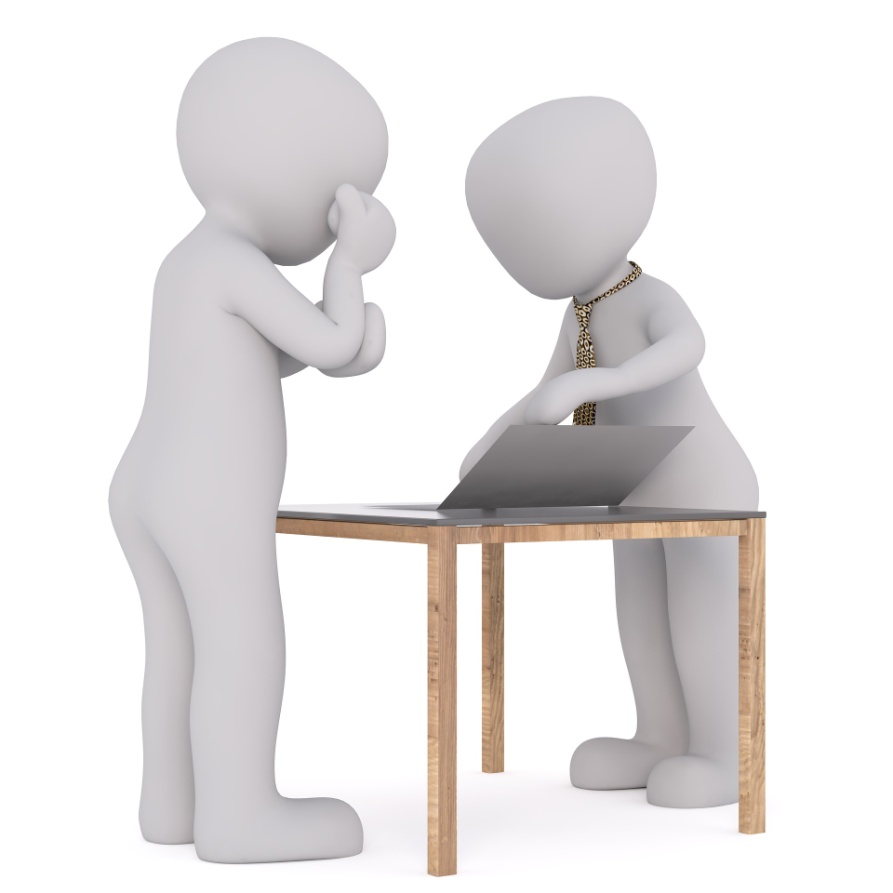 Модул 3: Правни аспекти на ЕОП
19
Основания за изключване
С директивите от 2014 г. се постановяват определени задължителни и дискреционни основания за изключване на оференти Най-важни за целите на ЕОП са:
неспазване на приложимото национално, европейско или международно законодателство в областта на околната среда 
тежко професионално нарушение, което поставя под съмнение почтеността
значителни/трайни недостатъци при изпълнението на предходен договор за обществена поръчка
изопачаване на информация относно някое от горепосочените провинения или неспособност за предоставяне на подкрепящи документи
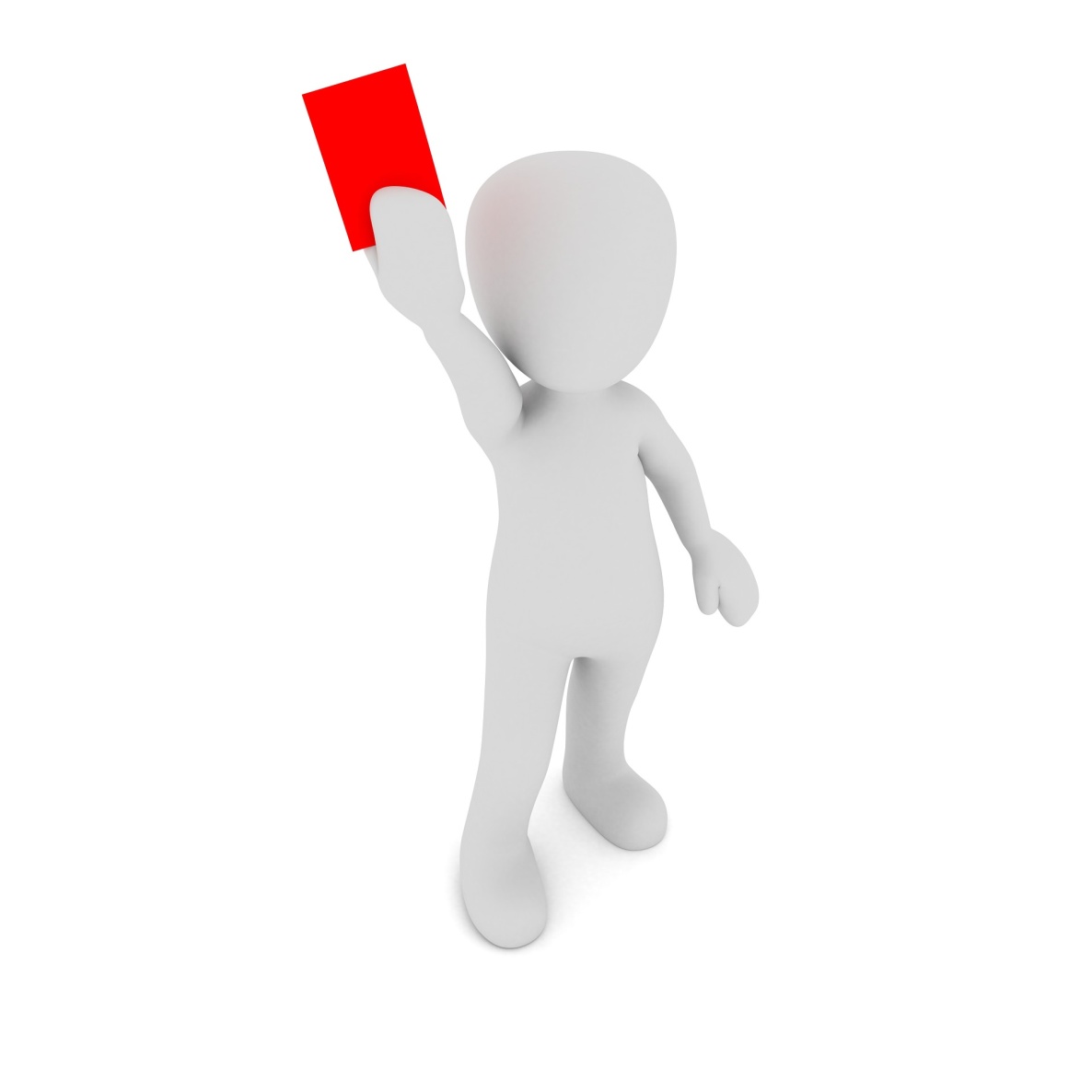 Модул 3: Правни аспекти на ЕОП
20
Подбор на оференти
На етапа на подбор могат да се вземат под внимание следните съображения, като те са от значение за ЕОП:
човешки и технически ресурси
опит и препоръки
образователни и професионални квалификации на персонала 
системи и схеми за управление на околната среда (напр. EMAS, ISO 14001)
системи за управление/проследяване на веригата на доставките
мостри на продуктите
сертификати за оценка на съответствието
Модул 3: Правни аспекти на ЕОП
21
Системи за управление на околната среда
Те осигуряват структуриран и сертифициран от трета страна начин за управление на екологичните характеристики
Най-често използваните системи в Европа са Схема на Общността за управление по околна среда и одит (EMAS) и EN/ISO 14 001
На етапа на подбор може да се поиска доказателство за мерките за управление на околната среда, които субектът ще бъде в състояние да приложи за поръчката
Трябва да се вземат под внимание други форми на доказателства (като вътрешна система), когато даден субект няма достъп до сертифициране от трета страна или няма възможност да го получи в рамките на съответните срокове по причини, които не са по негова вина
Модул 3: Правни аспекти на ЕОП
22
Технически спецификации
Съгласно директивите е налице възможност за избор между:
Спецификация въз основа на стандарти
Тя съдържа препратки към европейски, международни или национални стандарти/технически оценки — те трябва да бъдат придружени от думите „или еквивалентно(и)“.
спецификация, основана на експлоатационните характеристики, или функционална спецификация
Тя съдържа описание на характеристиките, изисквани за стоките, услугите или строителните дейности, включително екологичните характеристики и производствените процеси или методи
ИЛИ комбинация от тези два подхода.
Модул 3: Правни аспекти на ЕОП
23
Минимални изисквания и варианти
С техническите спецификации се предписват минимални изисквания. Това означава, че ако дадена оферта не съответства на спецификациите, тя трябва да бъде отхвърлена.
В някои случаи възлагащите органи желаят да предоставят по-голяма гъвкавост, като същевременно гарантират, че получават оферти, които отговарят на техните изисквания.
Могат да се използват варианти, с цел да се разреши оферти, които не съответстват напълно на техническите спецификации, да бъдат разгледани вместо или в допълнение към оферти, които съответстват напълно на спецификациите.
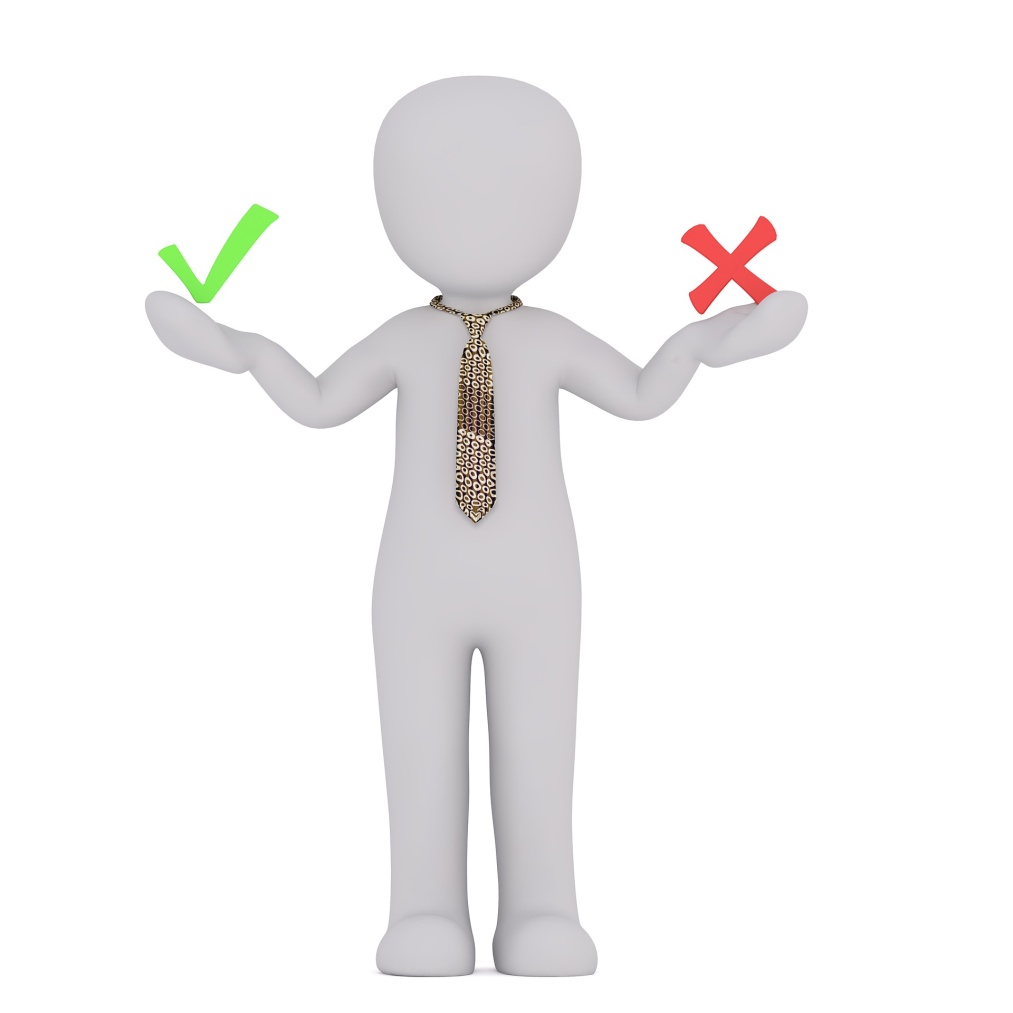 Модул 3: Правни аспекти на ЕОП
24
Използване на маркировки в техническите спецификации
В спецификациите, критериите за възлагане и договорните условия могат да се посочват екомаркировки на трети страни
Маркировките могат да намалят обема на работата, свързана с определянето и проверката на екологичните аспекти на офертите
За да може директно да се посочи маркировка, тя трябва да отговаря на определени стандарти за прозрачност и достъпност
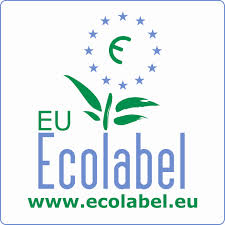 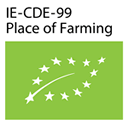 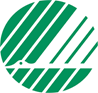 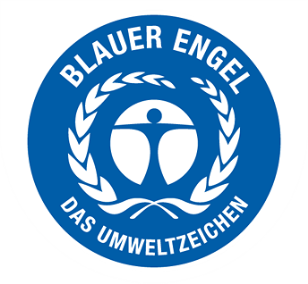 Модул 3: Правни аспекти на ЕОП
25
Изисквания за използване на маркировки в тръжните процедури
те се отнасят само до критерии, които са свързани с предмета на поръчката;
те се основават на обективно проверими и недискриминационни критерии;
те са установени съгласно открита и прозрачна процедура, в която могат да участват всички заинтересовани страни, вкл. държавни органи, потребители, социални партньори, производители, дистрибутори и неправителствени организации;
те са достъпни за всички заинтересовани страни;
те са създадени от трета страна, над която стопанският субект, кандидатстващ за маркировката, не може да оказва решаващо влияние.
Модул 3: Правни аспекти на ЕОП
26
Примери за критерии за маркировки, които могат/не могат да бъдат включени в тръжните процедури
Изискване, съгласно което продуктите трябва да бъдат изпитани във връзка с потреблението на енергия или вода и да отговарят на минимални стандарти за ефективност
Изискване, съгласно което дружеството трябва да представи мостри или технически информационни листове за продукта, на който трябва да се постави маркировката
Изисквания, които са публикувани на уебсайта на доставчика на маркировката
Изискване, съгласно което продуктите трябва да бъдат изпитани в конкретно съоръжение или в конкретен регион/държава
Изискване, съгласно което дружеството трябва да предостави мостри или информация за всички свои продукти или услуги
Изисквания, които са определени от дружеството, което използва самата маркировка, или които не са на разположение на другите субекти
Модул 3: Правни аспекти на ЕОП
27
Критерии за възлагане
Критериите за възлагане трябва …
Определяне на печелившата оферта измежду тези, които отговарят на техническите спецификации
Съчетаване на критерии за разходите (включително разходи за целия жизнен цикъл) и качествени критерии за определяне на икономически най-изгодната оферта
Могат да включват набор от екологични фактори
да бъдат свързани с предмета на поръчката;
да не предоставят неограничена свобода на избор на възлагащия орган;
да гарантират възможността за ефективна конкуренция;
да бъдат изрично посочени в обявлението за поръчка и в тръжните документи, заедно с техните коефициенти за тежест и всички приложими подкритерии; и
да отговарят на принципите на Договора.
Модул 3: Правни аспекти на ЕОП
28
Избиране на екологични критерии за възлагане
Критериите на ЕС за ЕОП съдържат набор от предложени критерии за възлагане на поръчки за всяка група продукти/услуги, напр.:
Офис сгради: „Ще бъдат присъждани точки пропорционално на потреблението на допълнителната първична енергия в сградата, която ще се доставя/получава от местни възобновяеми източници на енергия или алтернативни високоефективни инсталации“. 
Текстилни изделия: „Точки ще се присъждат пропорционално за всяко подобряване с 10 % над минималните стойности по техническата спецификация за съдържанието на памук, произведен при интегрирано управление на вредителите, или биологичен памук“.
Уебсайт относно критериите на ЕС за ЕОП
Модул 3: Правни аспекти на ЕОП
29
Определяне на коефициенти за тежест и присъждане на точки за критериите за възлагане
Няма минимален или максимален брой точки, които могат да бъдат присъдени за екологичните критерии за възлагане
В решението си от 4 декември 2003 г. по дело EVN AG et Wienstrom GmbH срещу Republik Österreich, C-448/01, EU:C:2003:651, Съдът на ЕС одобри принципно критерий за възлагане, свързан с енергията от възобновяеми източници, с коефициент за тежест от 45 %
Следва да се вземе под внимание въздействието, което различните коефициенти за тежест и методи за присъждане на точки ще окажат върху оценката, и дали те предоставят на оферентите стимул да се конкурират по отношение на екологичните фактори
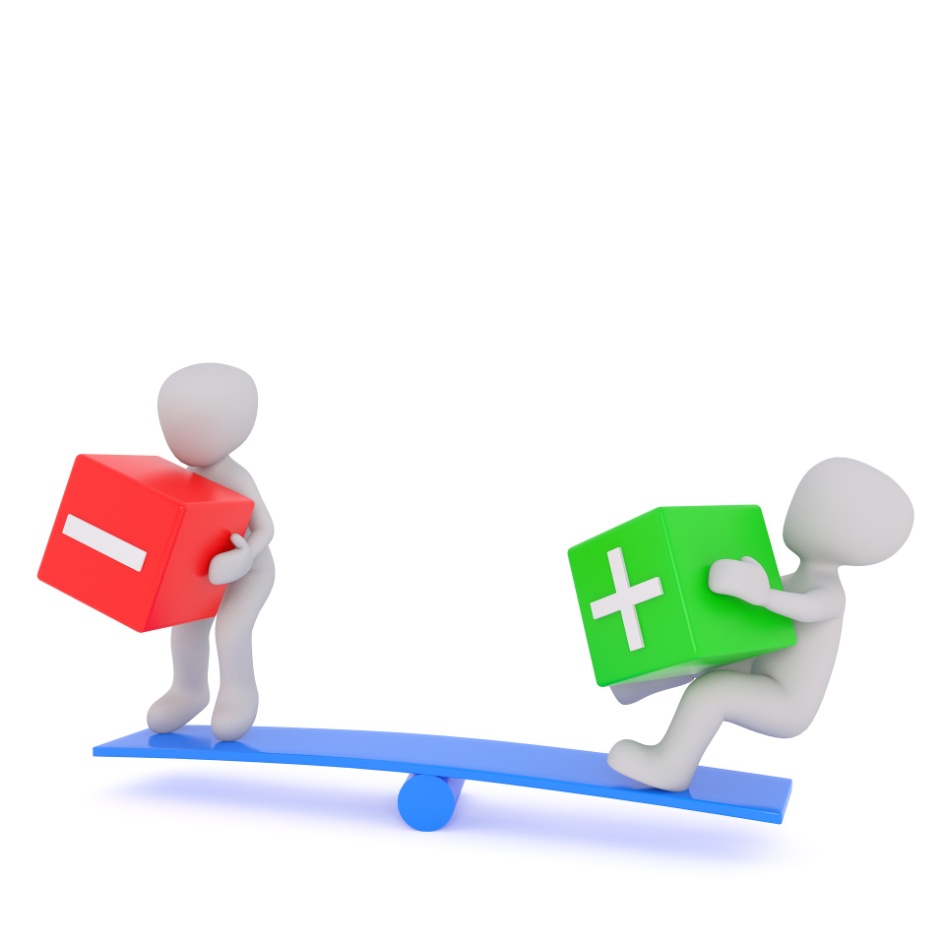 Модул 3: Правни аспекти на ЕОП
30
Оценка на разходите за целия жизнен цикъл (LCC)
LCC дава възможност за сравняване на действителните разходи на офертите
Тя обхваща разходите, поети от възлагащия орган или други потребители, напр. придобиване, използване, поддръжка и излизане от употреба
А така също и външни екологични фактори, при условие че тяхната парична стойност може да се определи и провери, напр. емисии на парникови газове
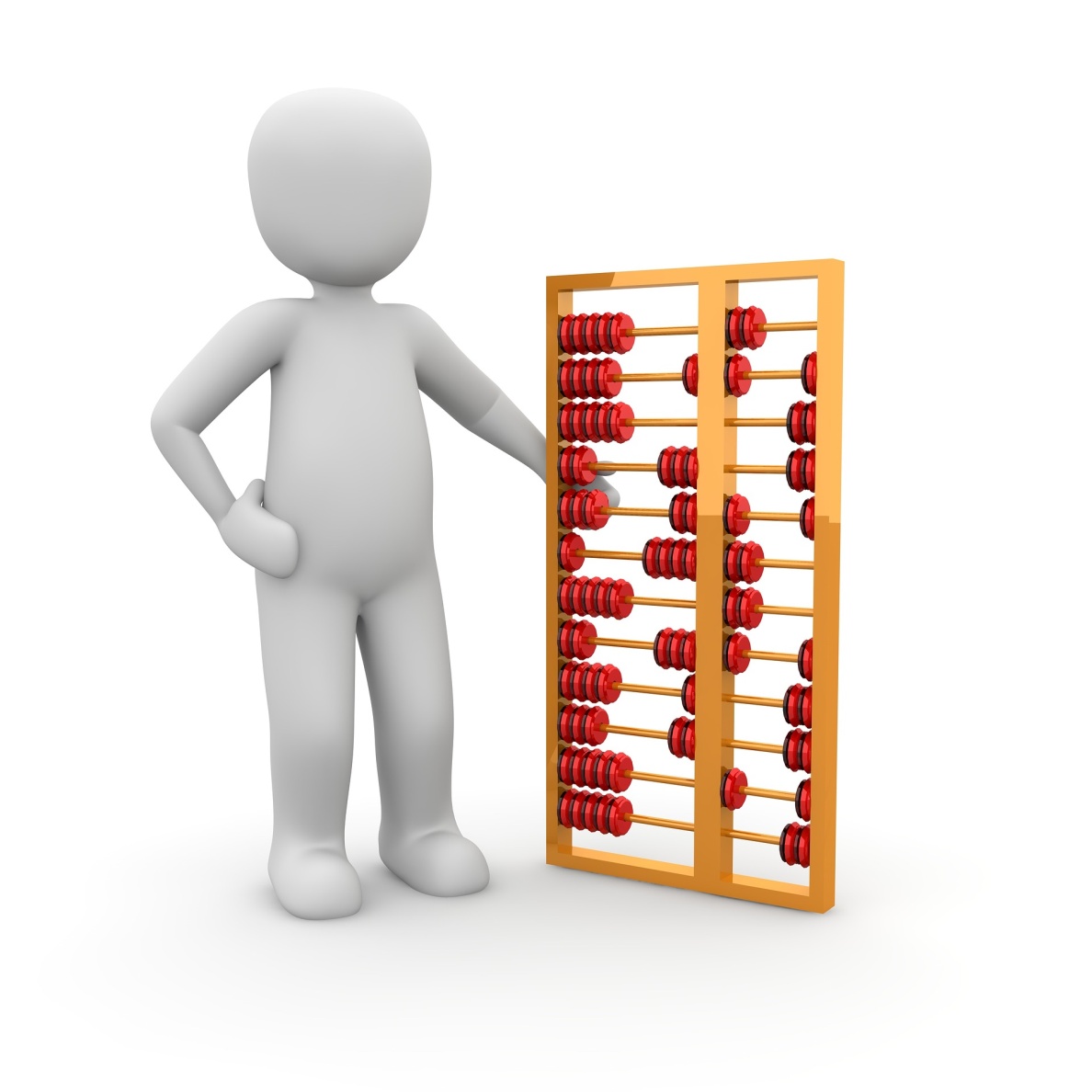 Модул 3: Правни аспекти на ЕОП
31
Изисквания за оценка на разходите за целия жизнен цикъл (LCC)
В документацията за обществената поръчка трябва да се посочат методът, който трябва да се приложи, и данните, които се изискват от оферентите. Методът трябва да отговаря на следните условия:

да се основава на подлежащи на обективна проверка и недискриминационни критерии;
да е достъпен за всички заинтересовани страни;
изискваните данни да могат да бъдат предоставени при полагане на разумни усилия от обичайно добросъвестни стопански субекти, включително стопански субекти от трети държави.

Когато е разработена обща методология на ЕС, тя трябва да се приложи (понастоящем това се прилага само по отношение на Директивата за екологично чистите превозни средства)
Модул 3: Правни аспекти на ЕОП
32
Оферти с необичайно ниска цена
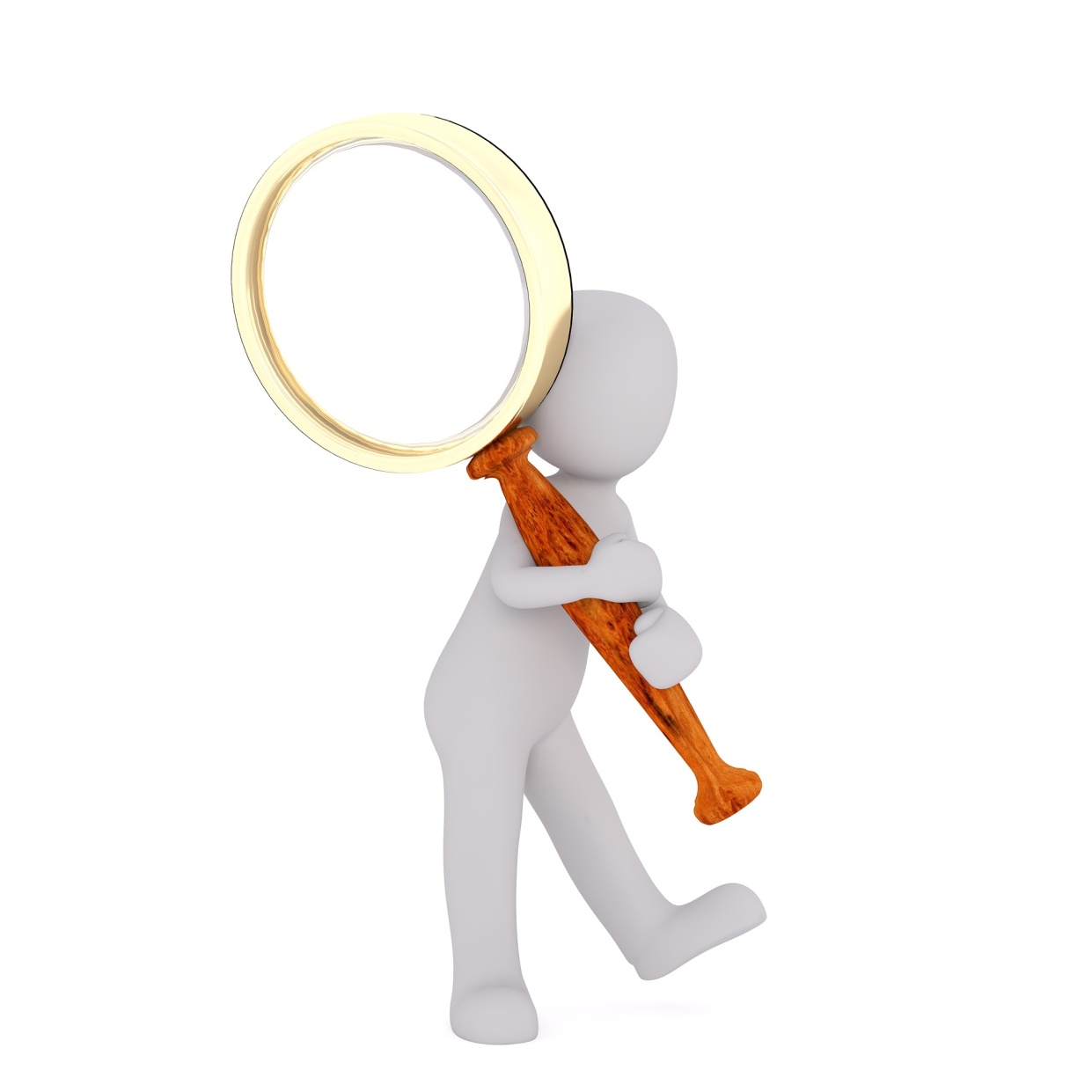 В някои случаи оферта с много ниска цена може да не отговаря на задълженията в областта на околната среда (напр. за правилно обезвреждане на отпадъците)
Такива оферти трябва да бъдат проверени, за да се определи причината за ниската цена и да се потвърди дали отговарят на всички законови изисквания
Оферентите трябва да получат възможност да обяснят ценообразуването си
Модул 3: Правни аспекти на ЕОП
33
Спецификации спрямо критерии за възлагане
При ЕОП често е налице съчетаване на спецификации и критерии за възлагане, за да се постави акцент върху екологичните характеристики. Важно е да се направи разграничение между техните роли:
Технически спецификации
Те могат да бъдат функционални или да се основават на стандарти
Не може да се дава право на освобождаване от тях, освен ако не са разрешени варианти
Те са най-доброто средство за гарантиране, че всички оферти ще отговарят на минимални екологични стандарти
Критерии за възлагане
Те могат да обхванат широк спектър от екологични фактори
При тях има присъждане на точки за по-добри експлоатационни характеристики
Те са най-доброто средство за стимулиране на пазара с оглед на осигуряването на по-устойчиви решения
Модул 3: Правни аспекти на ЕОП
34
Клаузи за изпълнение на договора за ЕОП
С оглед на гарантиране на спазването на ангажиментите по отношение на ЕОП при изпълнението на договорите за обществени поръчки, от съществено значение e включването на строги условия за тяхното изпълнение
Те трябва да бъдат свързани с предмета на поръчката и да бъдат предварително посочени в обявлението или тръжните документи
От оферентите може да бъде поискано по време на тръжната процедура да потвърдят, че приемат условията
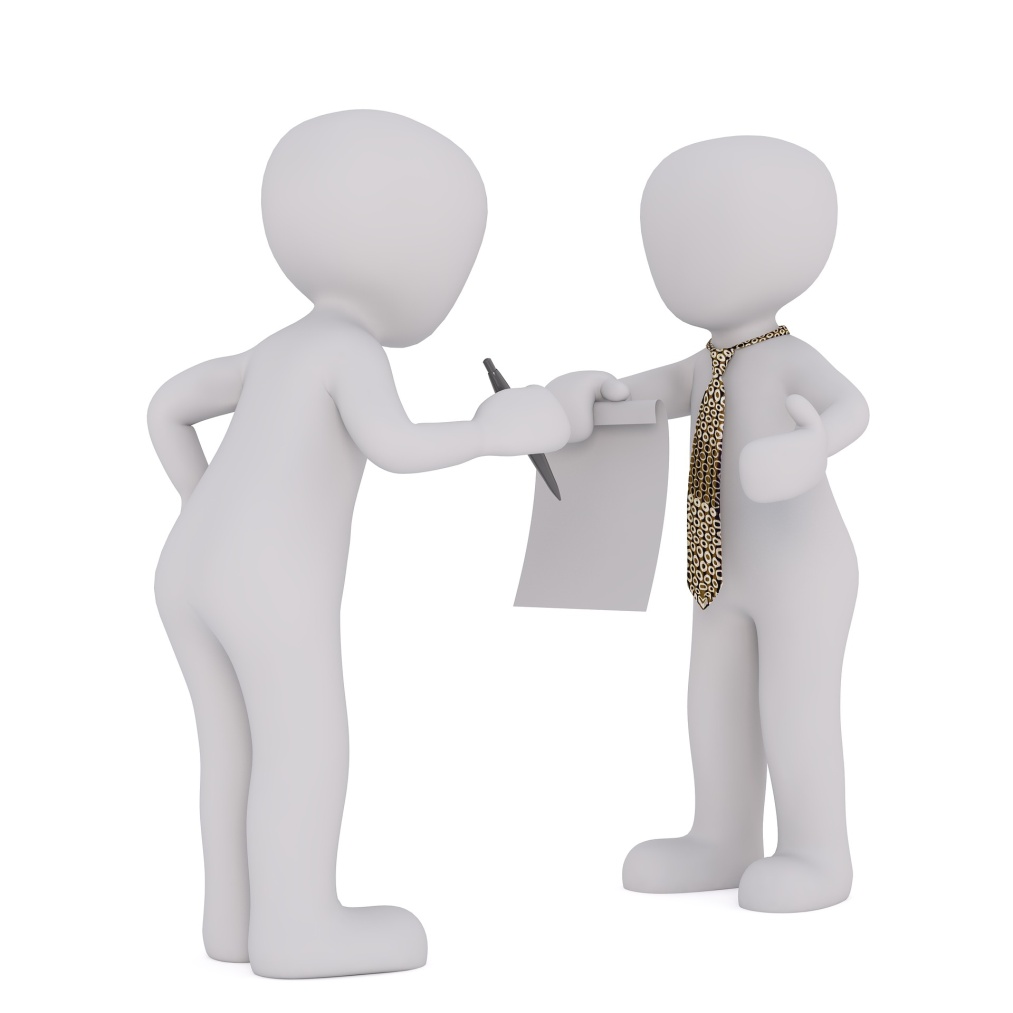 Модул 3: Правни аспекти на ЕОП
35
Определяне на клаузи за изпълнение на договора за обществената поръчка
Клаузите на договора за ЕОП следва да бъдат специфични за
изискванията на тръжната процедура, а не универсални

Примери:
Договор за обществена поръчка за доставка — вид на опаковката и задължение на доставчика за рециклиране/повторно използване; честота на доставките; вид на превозното средство, използвано за доставките
Договор за обществена поръчка за услуги — обучение на персонала по екологичните аспекти на поръчката; мониторинг и докладване на въздействията върху околната среда; прилагане на СУОС
Договор за обществена поръчка за строителство — управление на отпадъците, енергията и водата на строителния обект; сертифициране от трета страна за сгради или дейности, свързани с гражданското строителство
Модул 3: Правни аспекти на ЕОП
36
Привеждане в изпълнение на клаузите за изпълнение на договора за обществената поръчка
Клаузите на договорите за ЕОП следва винаги да включват следното:
Какво трябва да се направи?
Кой трябва да го направи?
Как ще се следи изпълнението?
В някои случаи могат да бъдат подходящи одити/мониторинг/сертифициране от трета страна
Могат да бъдат включени стимули и/или санкции за допълнително мотивиране на изпълнението на ЕОП
Модул 3: Правни аспекти на ЕОП
37
Обобщение на модул 3
ЕОП са подчинени на директивите на ЕС за обществените поръчки, принципите на Договора, съдебната практика и националното законодателство
Трябва да се прилагат принципите на равно третиране, прозрачност и взаимно признаване
Директивите за обществените поръчки от 2014 г. дават възможност за прилагане на ЕОП през целия тръжен процес
С изискването за връзка с предмета на поръчката се определя ограничение на това, което може да бъде поискано от оферентите
ЕОП могат да се прилагат във всяка от петте процедури
Модул 3: Правни аспекти на ЕОП
38
Обобщение на модул 3: продължение
Критериите за изключване и подбор на оферентите могат да включват екологични аспекти
С техническите спецификации могат да се определят минимални екологични изисквания, включително чрез позоваване на маркировки на трети страни
Критериите за възлагане се използват за оценяване на експлоатационни характеристики, които надвишават минималните изисквания, и могат да включват оценка на разходите за целия жизнен цикъл
Чрез клаузите за изпълнение на договора за обществената поръчка следва да се привеждат в изпълнение задълженията по отношение на ЕОП и те следва да бъдат специфични за всяка поръчка
Модул 3: Правни аспекти на ЕОП
39
Допълнителни насоки
Купувайте екологосъобразно! (3то издание, 2016 г.)

Критерии на ЕС за ЕОП 

Примери за добри практики

Насоки относно кръговите обществени поръчки (2017 г.)
Бюро за помощ относно ЕОП
За допълнителна помощ относно ЕОП се свържете с
 бюрото на ЕС за безплатна помощ
Инструментариум, разработен за Европейската комисия от ICLEI — Международна асоциация на органите на местното самоуправление за устойчиво развитие
Автор на модула: Public Procurement Analysis (Консултантско дружество в областта на анализа на обществените поръчки)
Собственик, редактор: Европейска комисия, ГД „Околна среда“, 2019 г.
Снимки: с разрешението на Pixabay.com от Creative Commons CCO
Отказ от отговорност: Настоящият инструментариум представлява индикативен документ на службите на Комисията и не може да се приема за обвързващ за тази институция по какъвто и да е начин. Нито Европейската комисия, нито което и да е лице, действащо от нейно име, носят отговорност за начина, по който би могла да бъде използвана информацията в този документ.
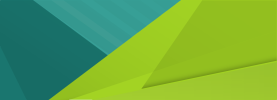 Модул 3: Правни аспекти на ЕОП